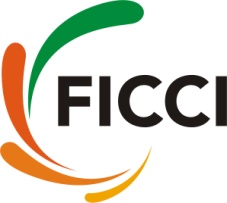 private participation in the coal sector
NATIONAL CONFERENCE ON Re-energising Indian Coal Sector: Interventions through Policy, Competition and Technology

12 November 2013
Saurabh Bhasin, Partner
1
Scope
Overview of Regulatory Framework
Allocation of Coal Blocks
Auction by competitive bidding
Models for Private Participation
Need for Reform and other Issues
2
Overview of Regulatory Framework
Ownership of coal vested in the State Government
States’ right to legislate subject to the Union’s right under the Constitution
The Mines and Minerals (Development and Regulation) Act, 1957 (MMDRA) gives the Union and State governments’ control over exploration, exploitation and development of coal mines
Reconnaissance permits, prospecting licenses and leases for mining of coal granted by respective State Governments but with prior approval of the Union Government
3
Overview of Regulatory Framework
The Coal Mines (Nationalization) Act, 1973 (CMNA) – Nationalised coal mines and private mining companies. 
Mining operations can only be carried out by:
Union government or government companies (including sub-lessees under limited circumstances)
Private companies engaged in the business of:
Production of iron and steel
Generation of power
Washing of coal obtained from a mine and
Such other end use as notified by Union Government from time to time (e.g., cement production)
Coal Distribution Policy regulates distribution of coal and pricing
4
Allocation of Coal Blocks
Allocation procedure under MMDRA and the Mining Concession Rules
Reconnaissance permits, prospecting licenses and leases for mining of coal granted by respective State Governments but with prior approval of the Union Government
Applications to be submitted to concerned State Government who is required to make recommendation to the Union Government for approval
"Captive Dispensation" by Screening Committee
Coal mine allocation under own guidelines
Approximately 214 coal blocks allotted under the MMRDA between 1993 and 2010
Allocation and validity of process under challenge before the Supreme Court of India
5
Auction by Competitive Bidding
Union Government can also auction (by competitive bidding) grant of reconnaissance permit, prospecting license or mining leases to companies engaged in permitted end uses under the MMRDA
Auction by Competitive Bidding of Coal Mines Rules, 2012 (Auction Rules) set out the procedure for allocation of coal mines to private and government companies 
Government to set the floor price for the bids
6
[Speaker Notes: For allocation to private companies, Union Government:
identifies areas containing coal;
earmarks identified areas for each specified end use;
invites offers through auction from eligible companies under MMDRA;
sets a floor price for the bid;
receives technical and commercial bid from bidders;
allocates identified area to successful bidder.]
Models for Private Participation
Current regulatory regime limits options for private participation/PPP
Option #1: MDO/MSA - widely used model for mining operations
Sub-contractor model
Private operator develops and operates the mine on behalf of the allottee
No right for private operator in the coal mine or the coal
Private operator has no marketing rights
Receives a fee (usually bid parameter) for coal delivered
Option #2: MDO/MSA Model with sharing of proceeds from sale of coal by CIL
Contractor shall not have any right in the coal or the coal mine
Requires coal price to be linked to international benchmarks or E-Auction prices for safeguarding revenue maximisation
Sharing of upside will encourage investment and incentivise greater production levels
7
Models for Private Participation
Option #3: The NELP – PSC Model 
Well established model for exploration and production of oil and gas resources - Particularly suitable for under or unexplored areas
Phased reconnaissance and prospecting requirements (akin to exploration phase of PSC)
Contractor’s right to move from reconnaissance to prospecting to development and mining activities subject to contractual and regulatory safeguards
Domestic supply requirement – right to market domestically or sale under CIL E-Auction route
Production/Revenue share v. dedicated coal supply model
Market discovered v. regulated price – role for regulator?
Easing of end-use restriction would be required for this option to be workable
8
[Speaker Notes: - Encourage reconnaissance and prospecting activities]
Models for Private Participation
Option #4: SPV/JV Model
CIL/Government Company forms a joint venture with private participants to carry out mining operations
SPV formed by 51% shareholding held by Government Company in order to comply with CMNA requirements
But no free ride – Government Company will have to fund its share of the equity
This structure will help bring ins technology partners and expertise. 
Option #5: Service Delivery Contract for pure reconnaissance and prospecting activities
9
Need for Reform and other Issues
Coal Mines Nationalisation (Amendment) Bill, 2000
Mines and Minerals (Regulation and Development) Bill, 2011
Need for Coal Regulator
Specify principles and methodologies for price determination of raw coal and washed coal and any other by-products generated during coal washing
Adjudicate upon disputes between parties and discharge other functions as the Central Government may entrust
Union Cabinet approved constitution of an independent coal regulatory authority in June 2013. Bill not yet introduced in Parliament
Other Competition Issues
CIL and its subsidiaries have been recognized as a statutory monopoly by the Competition Commission of India
Potential for abuse of dominant market position – several investigations pending before the CCI pertaining to terms and conditions contained in FSAs and performance by CIL of its obligations
10
[Speaker Notes: CIL has been entering into highly one sided and anti-competitive Fuel Supply Agreements (FSAs) with companies dependent upon it for supply of coal;
CIL has drastically reduced its quantity of supply in violation of the specific terms of the FSAs;
No guarantee as regards the quantity or quality of coal supplied by CIL;
CIL failed to issue credit notes when the supply of coal was not in conformity with  the quantity and quality agreed upon under the FSAs; and
Diversion of coal mandated to be supplied under FSAs to sale through e-auction to earn super-normal profit]
Thank You
11